2023 IRG-2 Intellectual Merit
Sugar-fueled Dissipative Living Materials
UCI MRSEC
DMR-2011967
Hyuna Jo, Serxho Selmani, Zhibin Guan, Seunghyun Sim
(University of California, Irvine)
This paper reports:
The first example of synthetic living material featuring dissipative behaviors directly controlled by the fuel consumption of their constituent cells
A synthetic dissipative system that interfaces biology and shows repeated macroscopic phase transition
Detailed examination of kinetics of fuel consumption by living cells at a molecular level

Impact:
This work significantly expands the scope of dissipative materials by bringing it one step closer to integration with biology.
This work provides a new tool and knowledge to design synthetic dissipative systems with living cells.
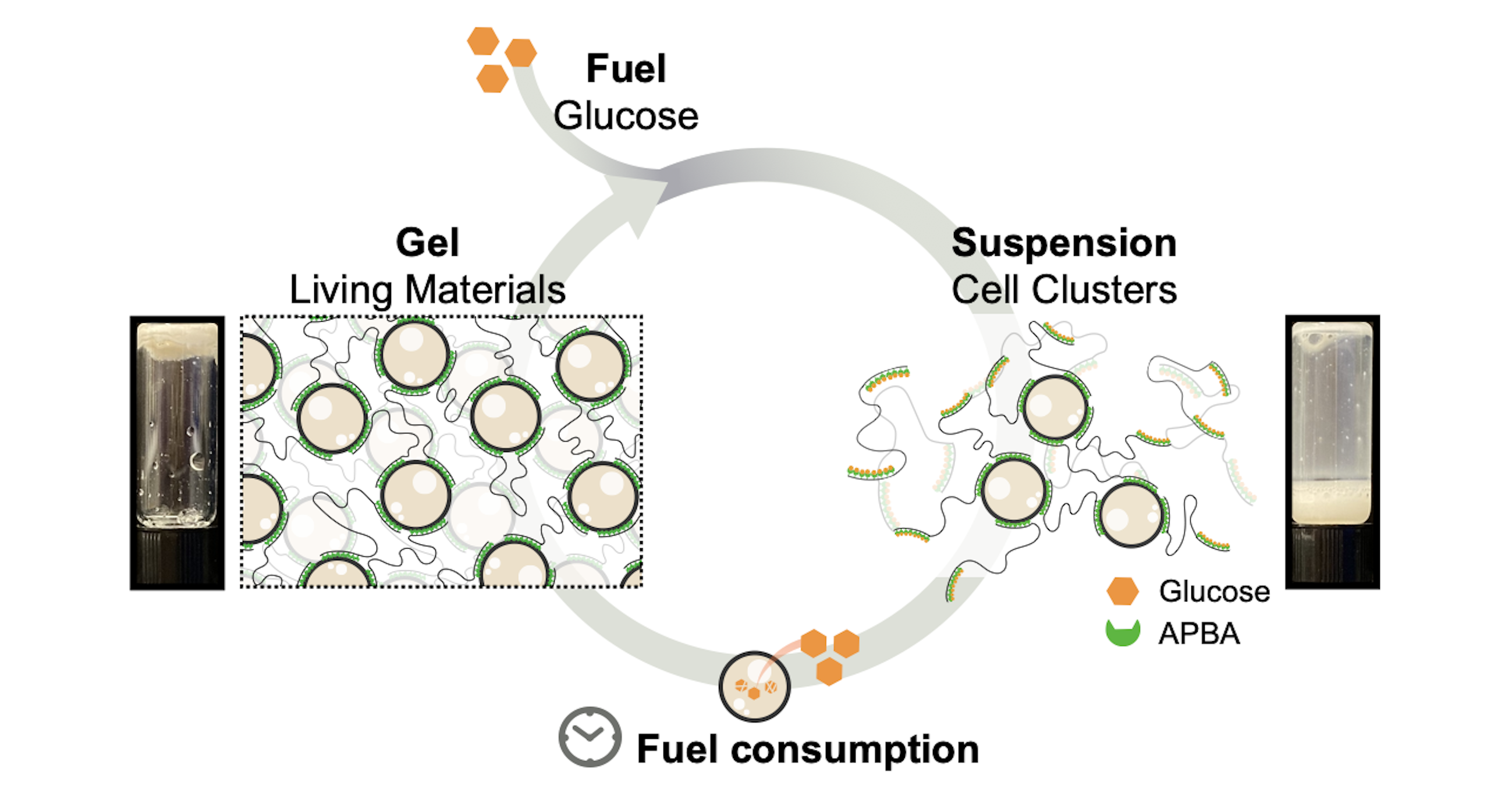 Jo H, Selmani S, Guan Z, Sim S, “Sugar-Fueled Dissipative Living Materials” Journal of the American Chemical Society, 145, 1811-1817 (2023). https://doi.org/10.1021/jacs.2c11122
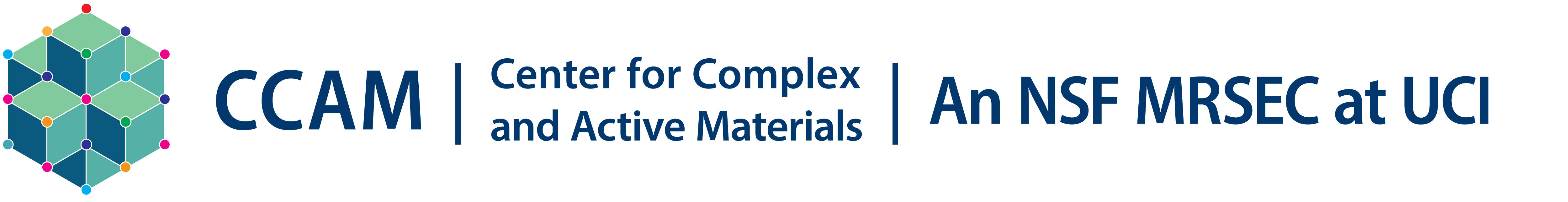 [Speaker Notes: What Has Been Achieved: The first example of synthetic living material featuring dissipative behaviors directly controlled by the fuel consumption of living cells.
Importance of the Achievement: It significantly expands the scope of dissipative materials by enabling integration with biology. In addition, this work provides a new tool and knowledge to design synthetic dissipative systems with living cells. 
How is the achievement related to the IRG, and how does it help it achieve its goals? CCAM IRG2 aims to develop an array of novel active bioinspired materials harnessing supramolecular chemistry as guiding molecular principles. One of the key challenges in bioinspired synthetic systems is the seamless integration with living systems and corresponding dynamic behaviors. Current understanding of cell-material interfaces is limited, and strategies to harness living cells to build and control synthetic dissipative materials are lacking. This work shows for the first time a method to create dynamic living, and dissipative materials, which directly contributes to the core mission of IRG2. 
Where the findings are published: Journal of the American Chemical Society 2023, 145, 1811–1817, doi:10.1021/jacs.2c11122]